Мини-курс “Совсем зелёный” (Третья часть)
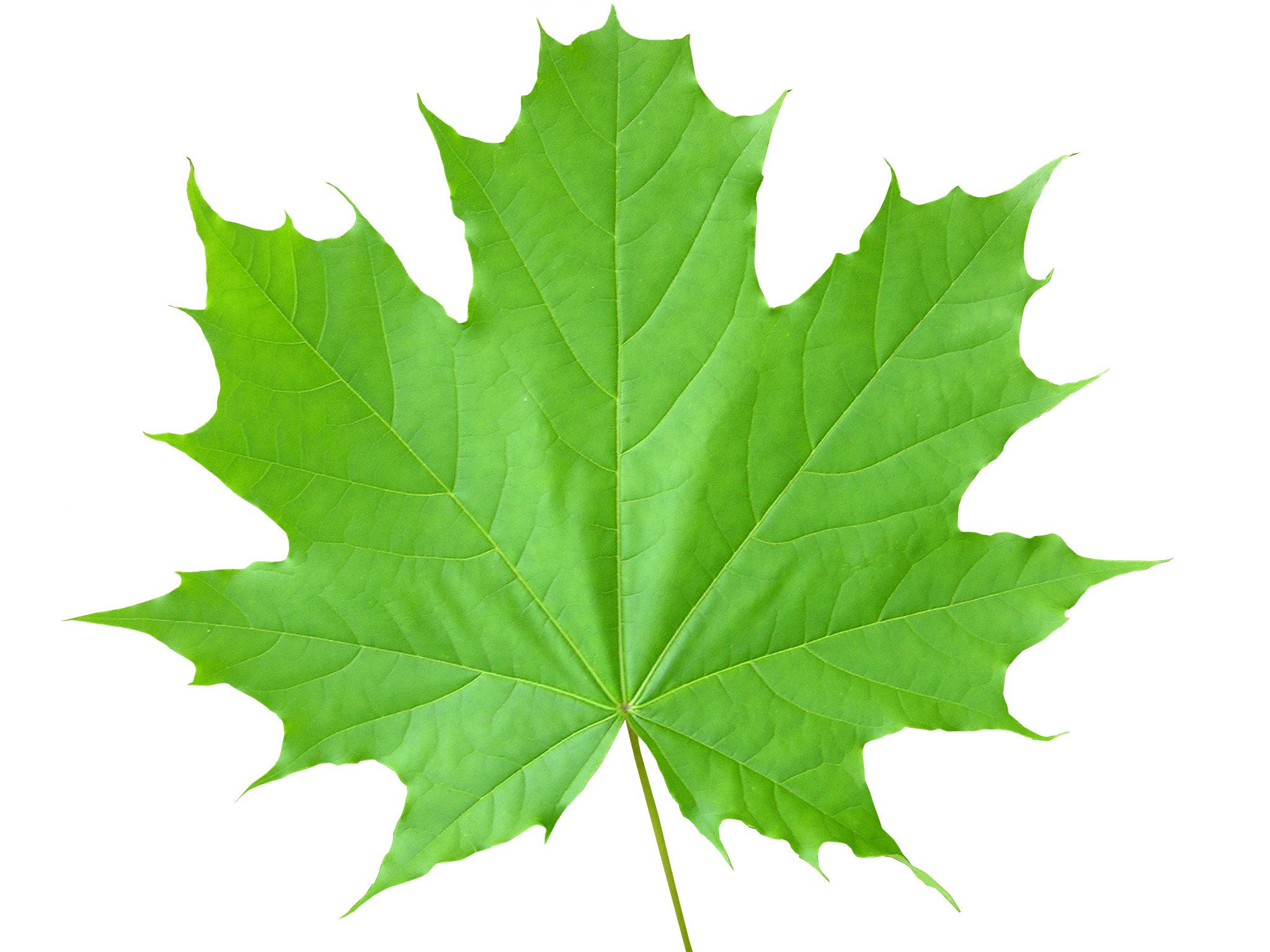 Дмитрий Дворецкий
эксперт по библиотечному делу, автор вебинаров, участник радиопередач
План второго вебинара
Заработная плата и варианты трудоустройства.
Работа в библиотеке: мифы и реальность.
Минусы и плюсы работы в бюджетных библиотеках.
Альтернатива бюджетным библиотекам.
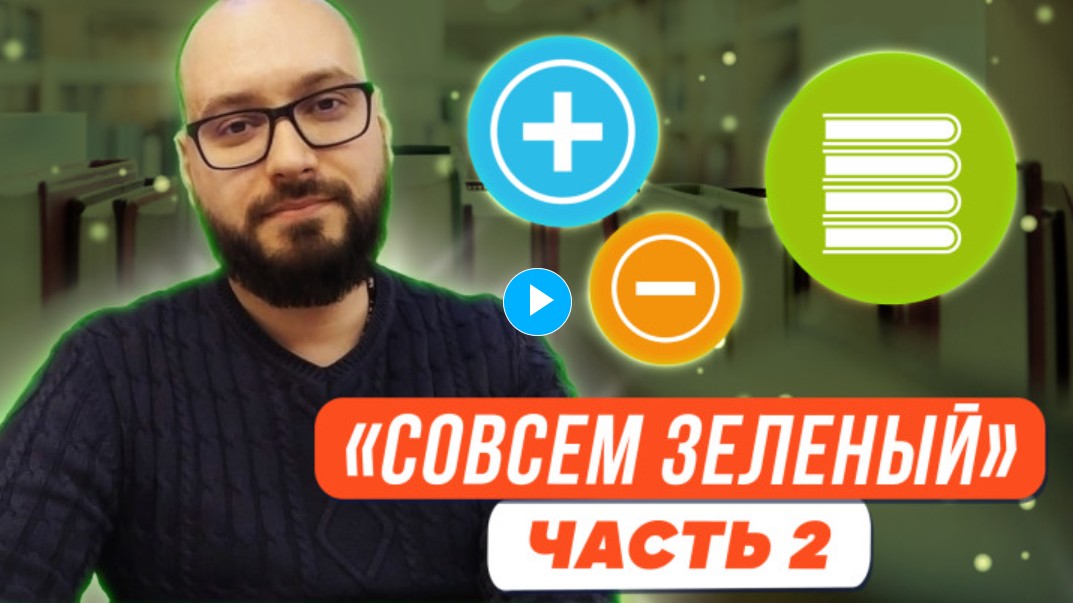 План мини-курса «Совсем зелёный»
Первая часть:

Базовый словарь «Совсем зелёного» библиотекаря.
Где учат на библиотекаря?
На что обращать внимание при выборе библиотеки.
Учимся общению с начальством.
Обязанности и направления работы. 
Вторая часть:
Заработная плата и варианты трудоустройства.
Работа в библиотеке: мифы и реальность.
Минусы и плюсы работы в бюджетных библиотеках.
Альтернатива бюджетным библиотекам.
Третья часть:
Главные навыки молодого библиотекаря.
Инструменты молодого библиотекаря.
Один день из жизни молодого библиотекаря.
Перспективы развития.
План третьего вебинара
Главные навыки молодого библиотекаря.
Инструменты молодого библиотекаря.
Один день из жизни молодого библиотекаря.
Перспективы развития.
Главные навыки молодого библиотекаря.
Усидчивость 
Коммуникабельность
Открытое мышление 
Желание развиваться 
Любить людей
Уметь искать
Умение и желание работать с информацией 
Системное мышление 
Читать книги
Проактивность
Умение говорить и рассказывать
Инструменты молодого библиотекаря.
Офисные программы для ПК: Word, Excel, PowerPoint
Облака: Яндекс, Гугл
Мессенджеры и социальные сети, Телеграм, В Контакте 
Онлайн-доски: Miro, Padlet
Фотостоки: pixabay, unsplash
Графические редакторы: Figma, Fotor
Один день из жизни молодого библиотекаря.
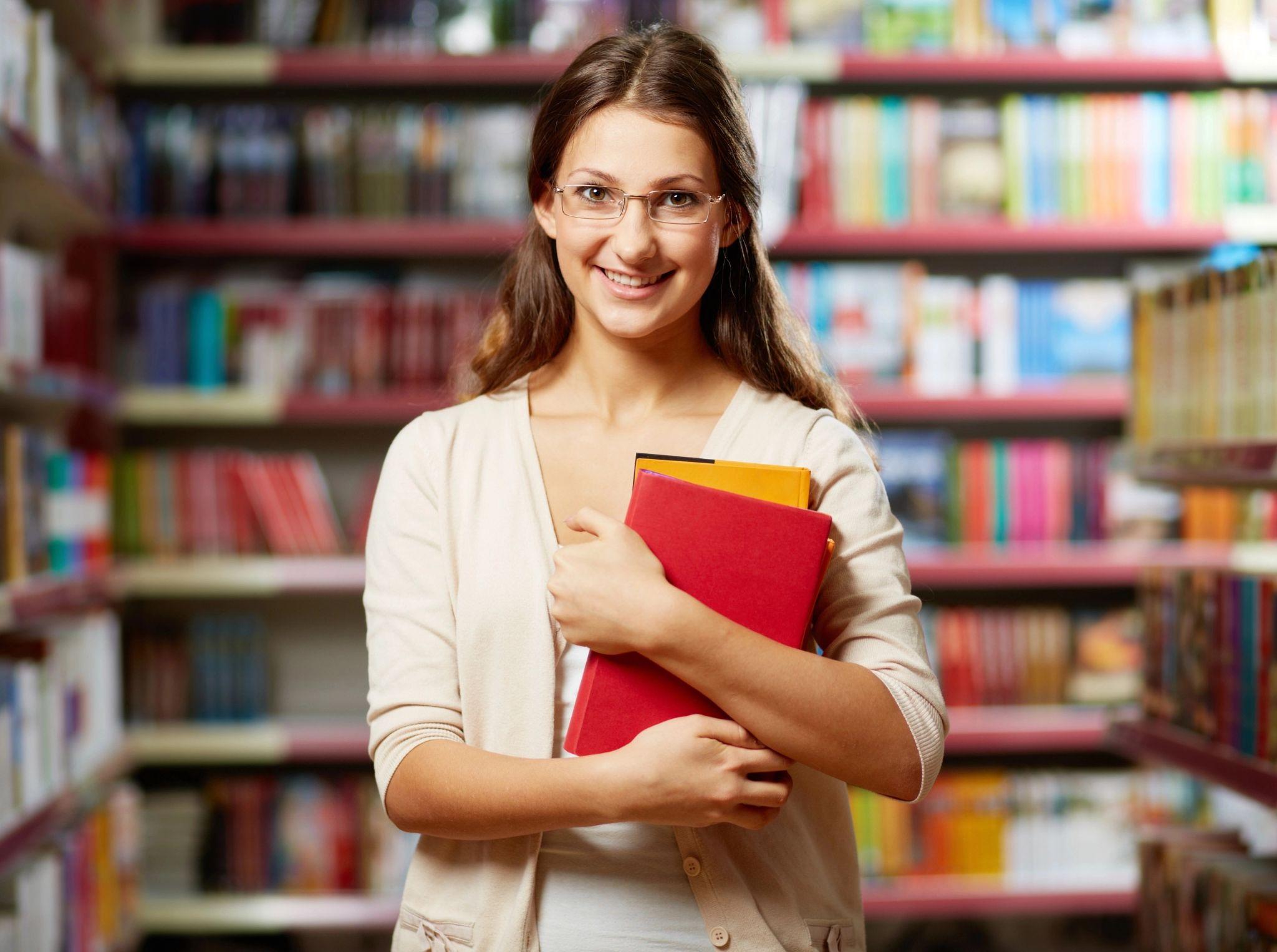 И так:
8.00 -- Мы встали
8.45 -- Привели себя в порядок
9.30 -- Позавтракали
10.00 -- Пришли вовремя на работу
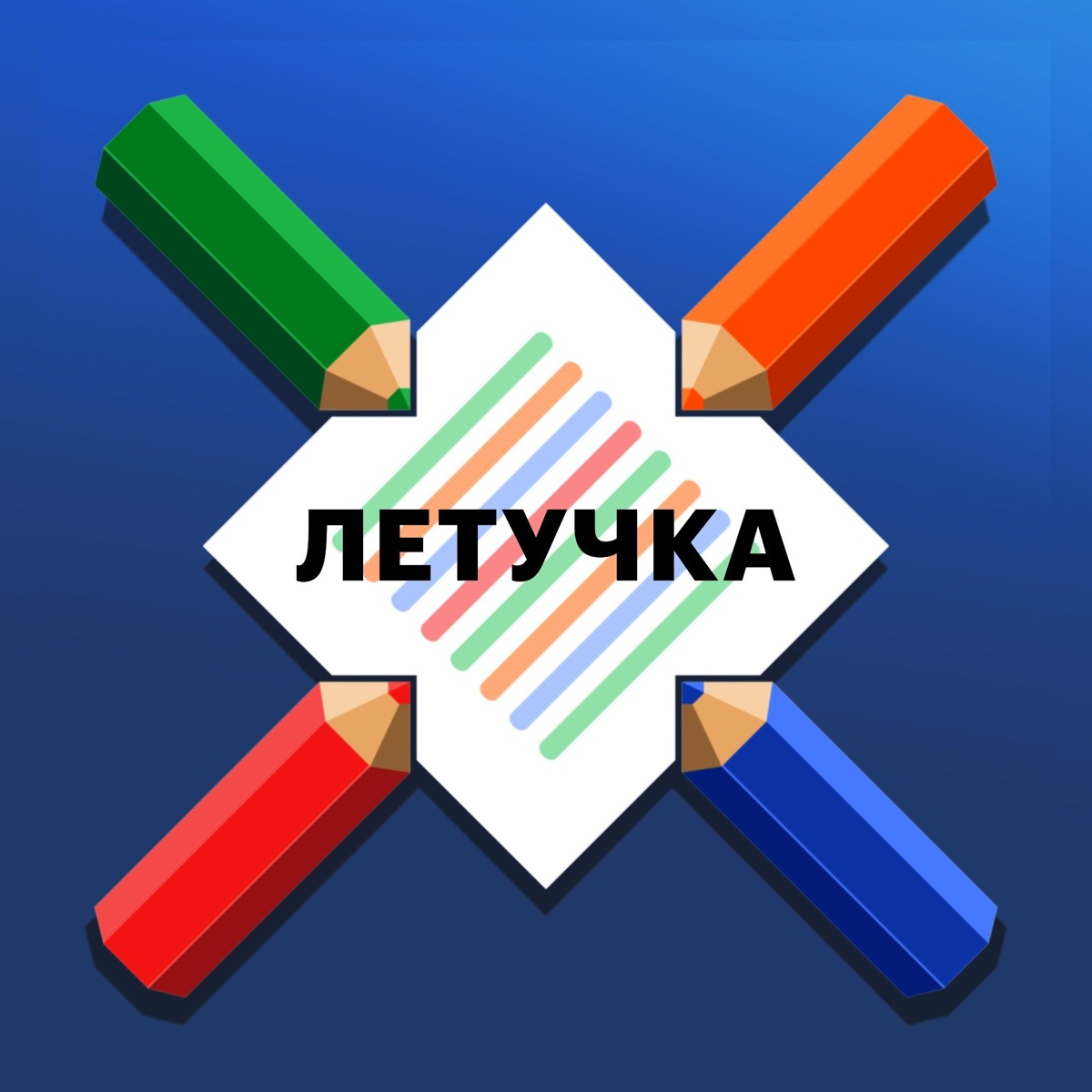 Обсуждение у кого чего и общих дел 
до 10.30
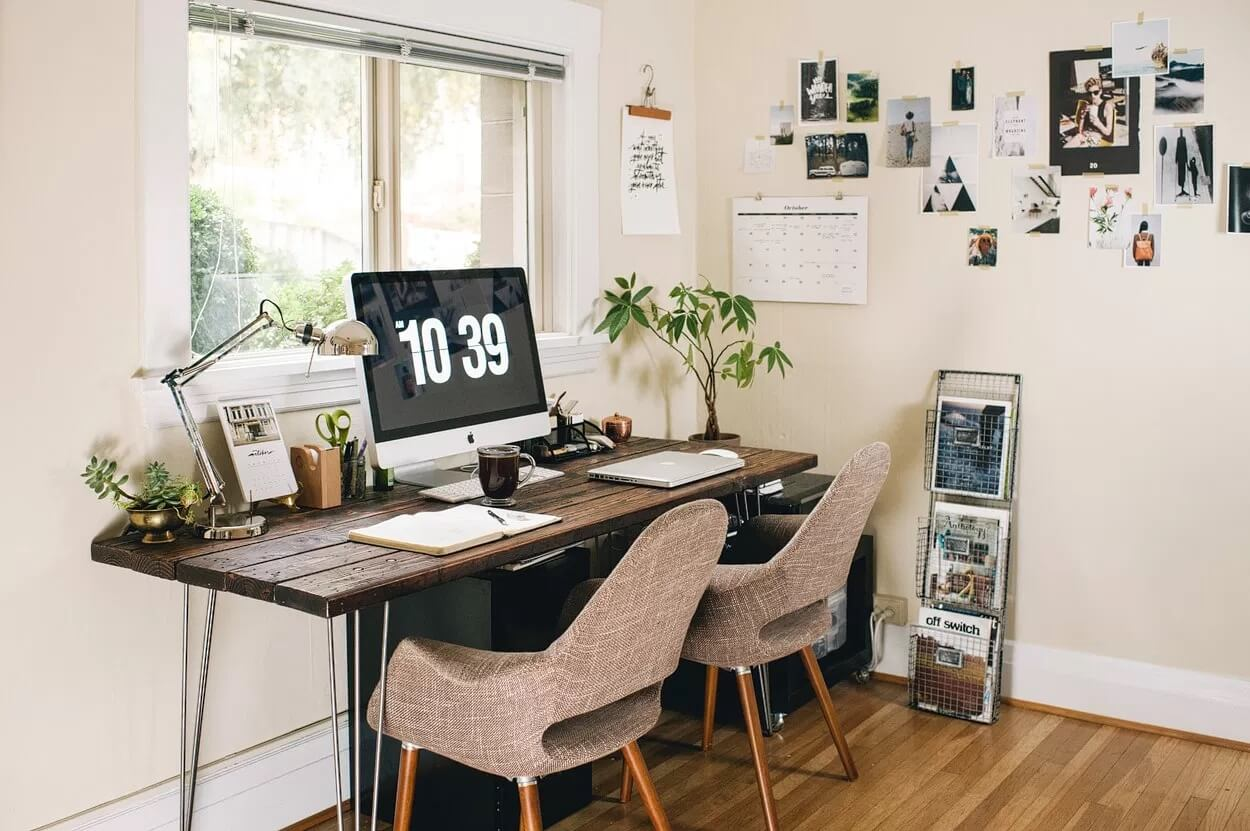 Подготовка рабочего места до 11.00 (библиотека открываеться)
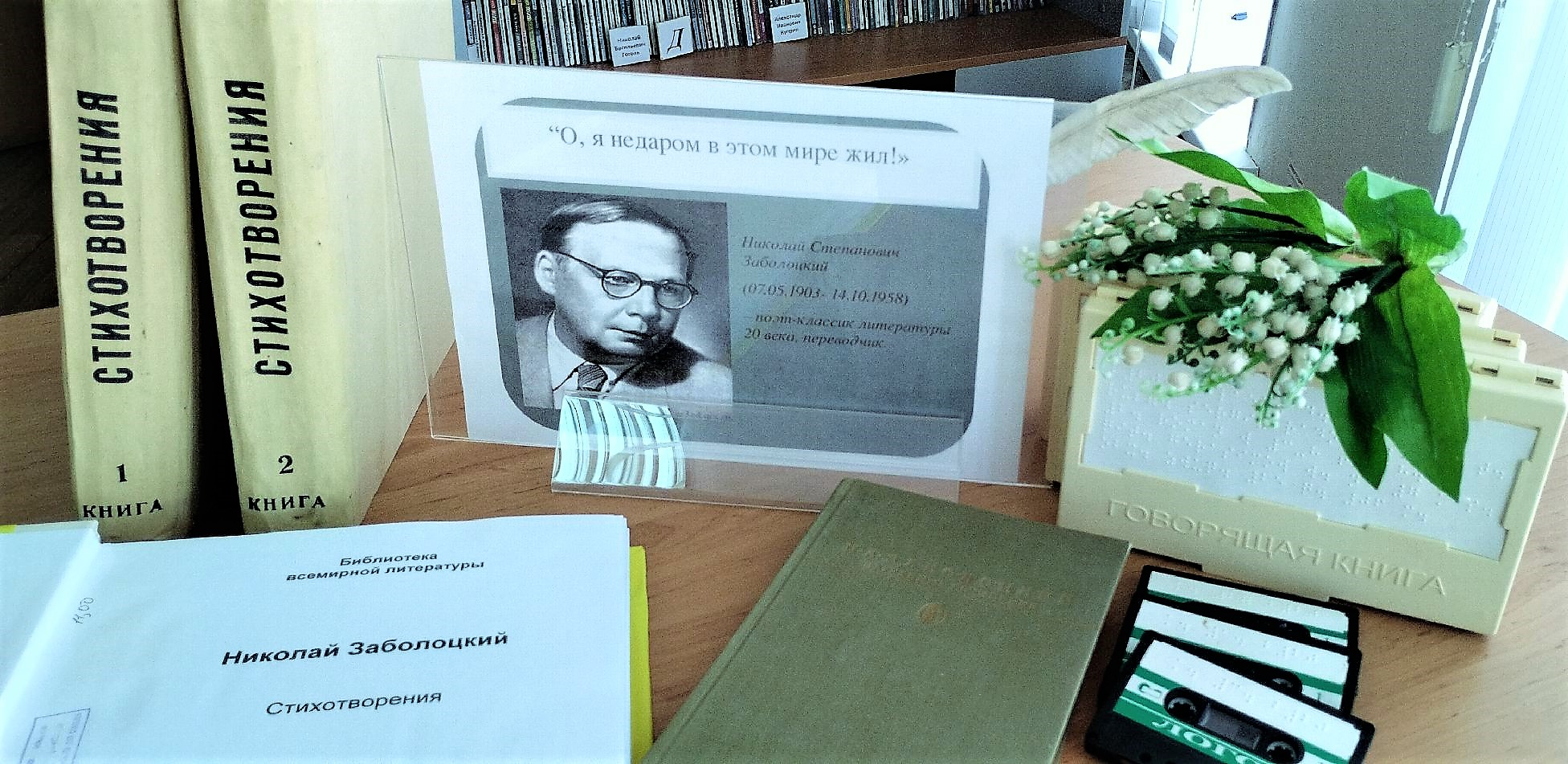 11.05 -- готовим выставку.
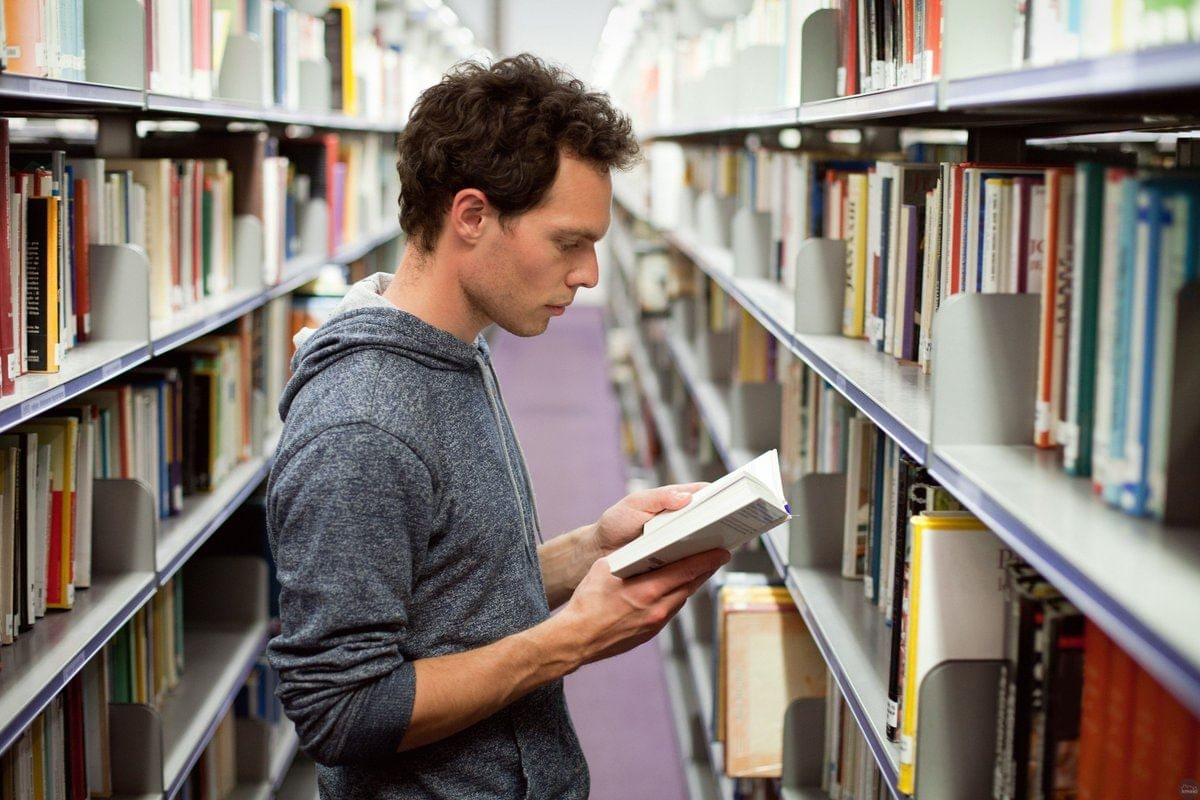 11.25 -- приходит первый читатель.
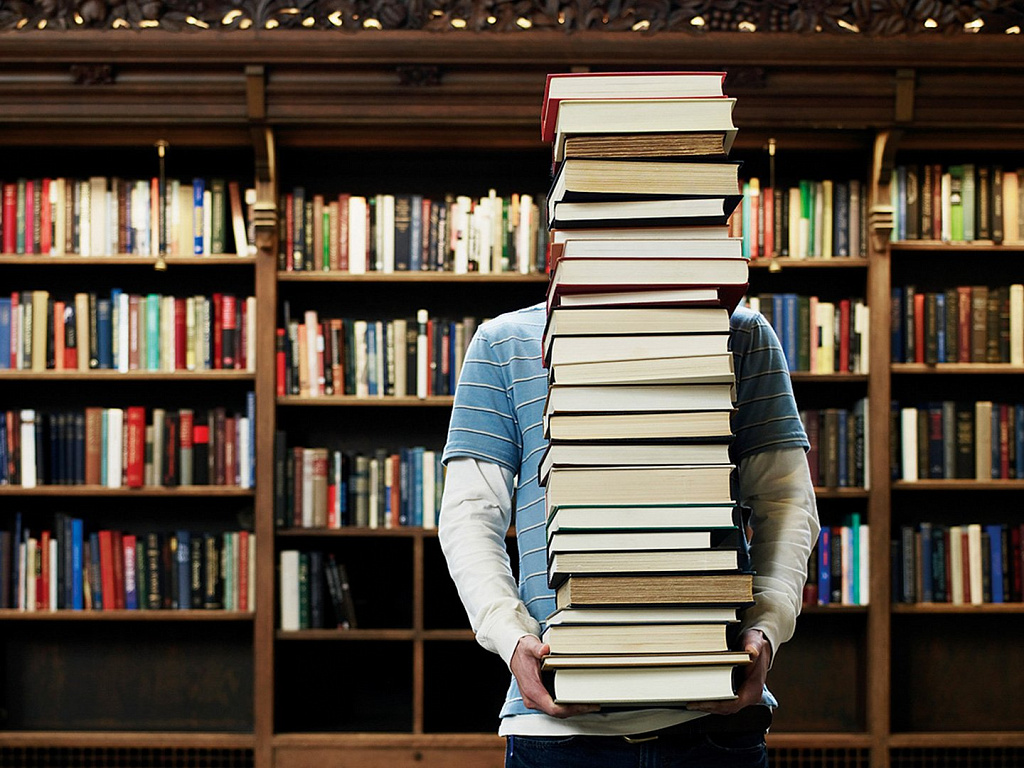 12.05 -- позвонил читатель с запросом уточнить наличие книг в библиотеке.
12.30 -- Руководитель библиотеки напоминает, что нужно сегодня подготовиться к летнему читальному залу (мы пойдём в парк).
12.55 -- Подбиваю статистику по книговыдаче/справкам/посещаемости.
13.00 законный обед.
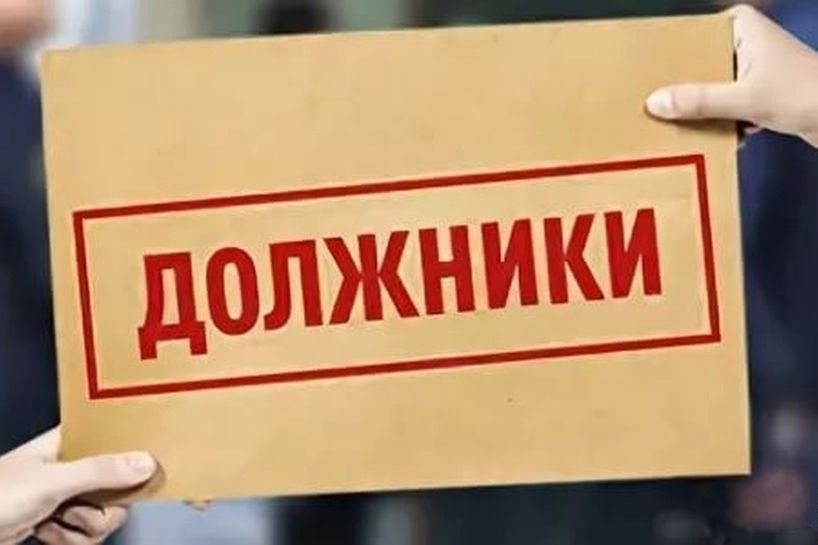 13:30 -- за три месяца количество невозвращенных книг увеличилось на 100 % и руководитель библиотеки дала поручение составить долговой список.
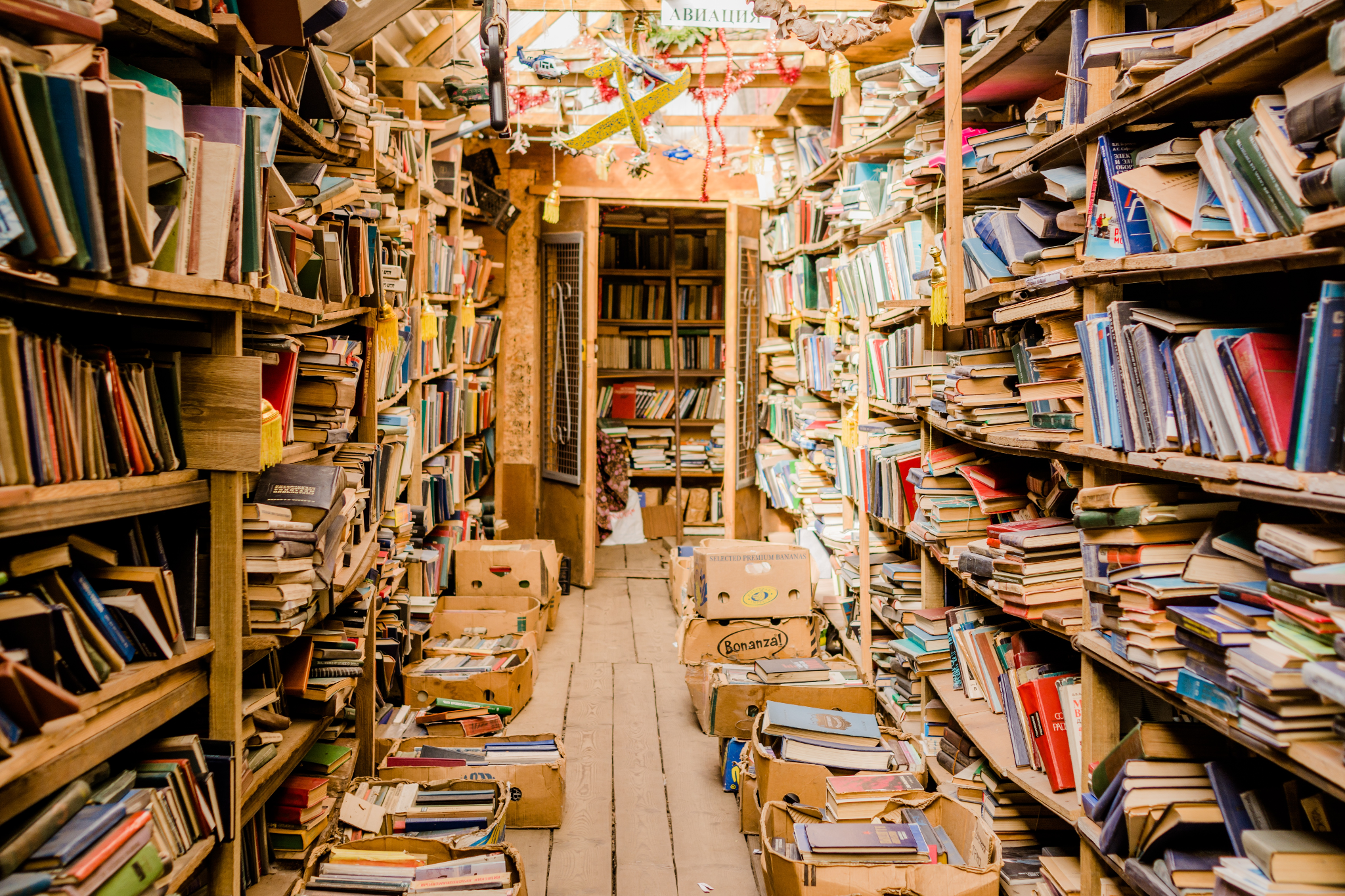 16:00 -- через библиотеку прошло много посетителей и книжный фонд нужно поправить.
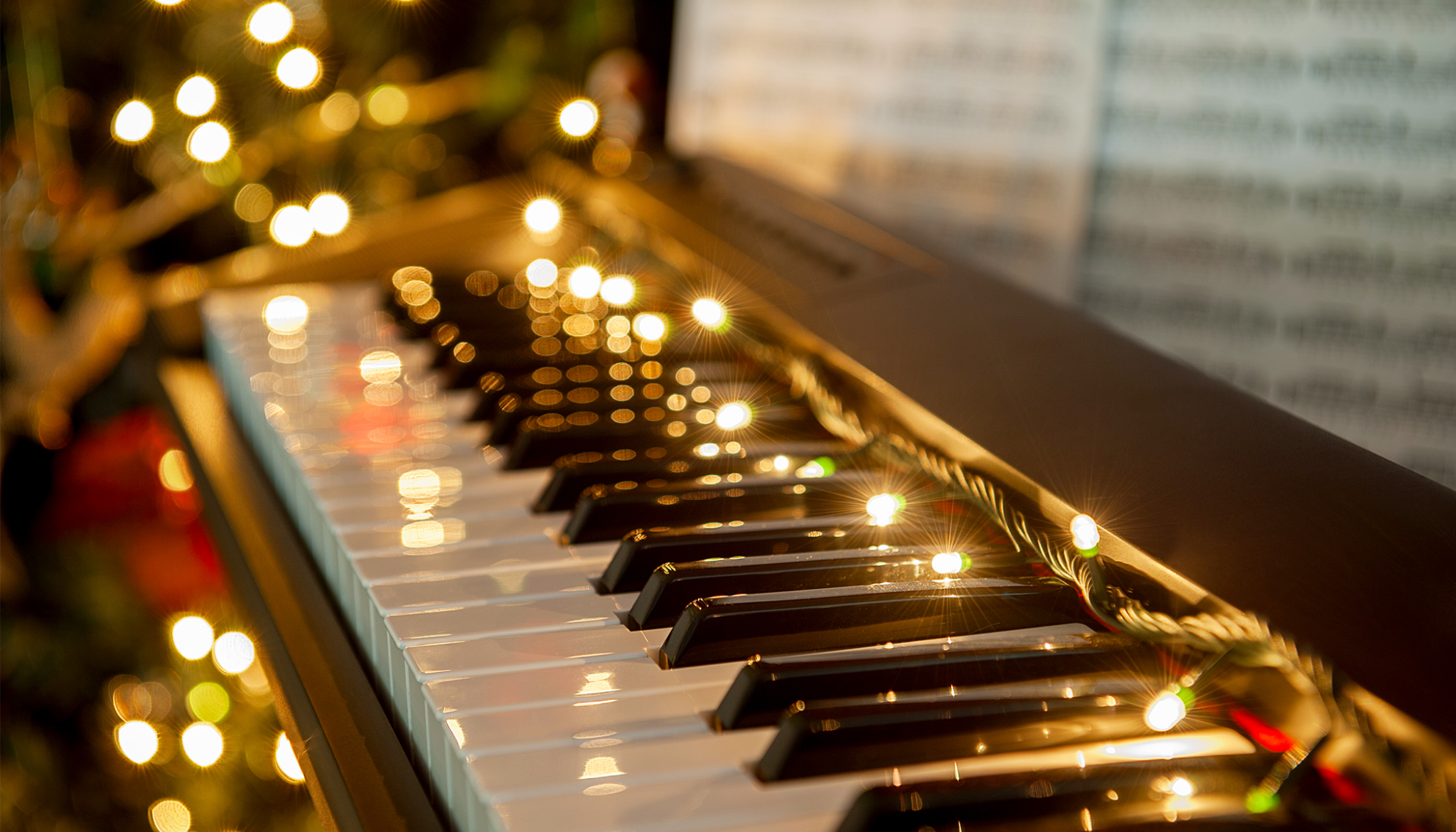 17:00 -- начинается музыкальный вечер, готовим зал, стулья, встречаем гостей и не забываем всё это фиксировать…
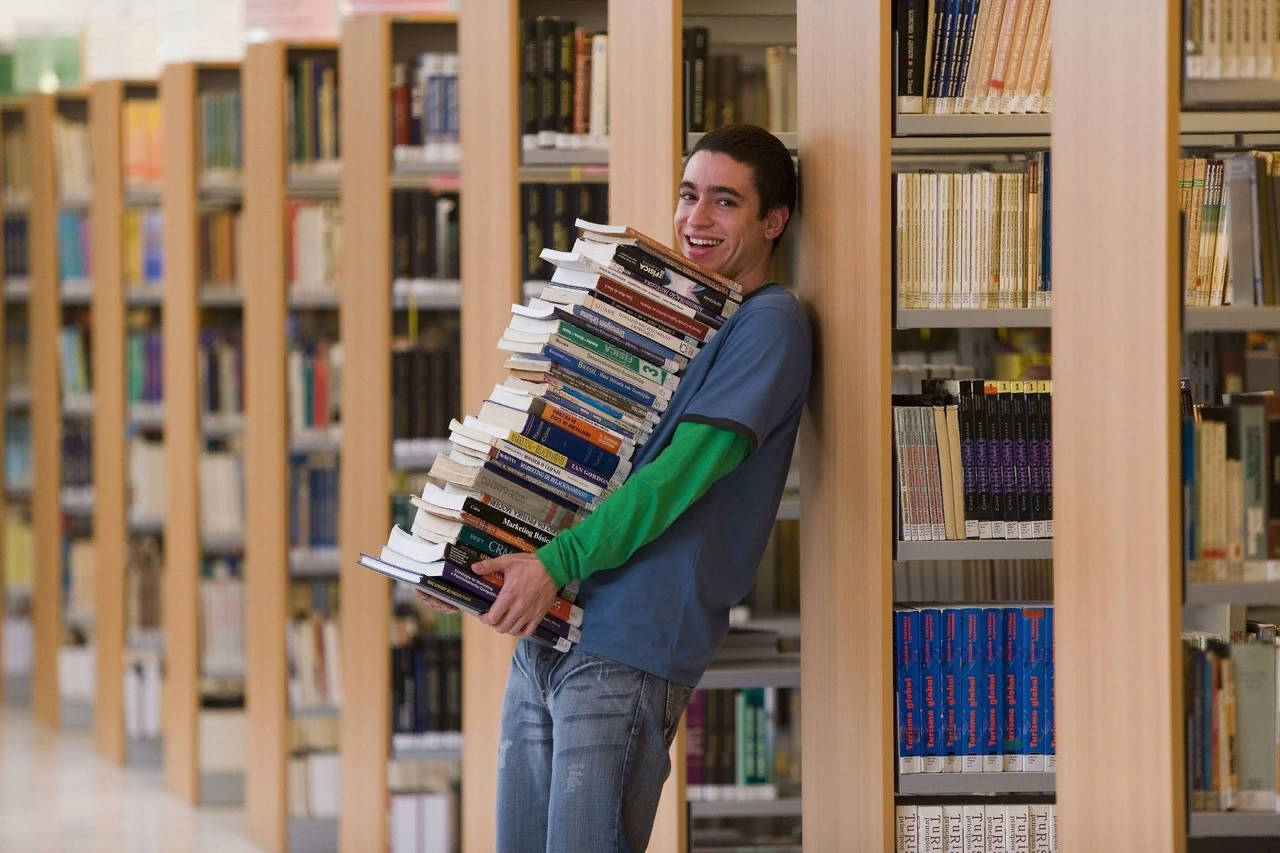 18:00 -- расставляем сданные книги
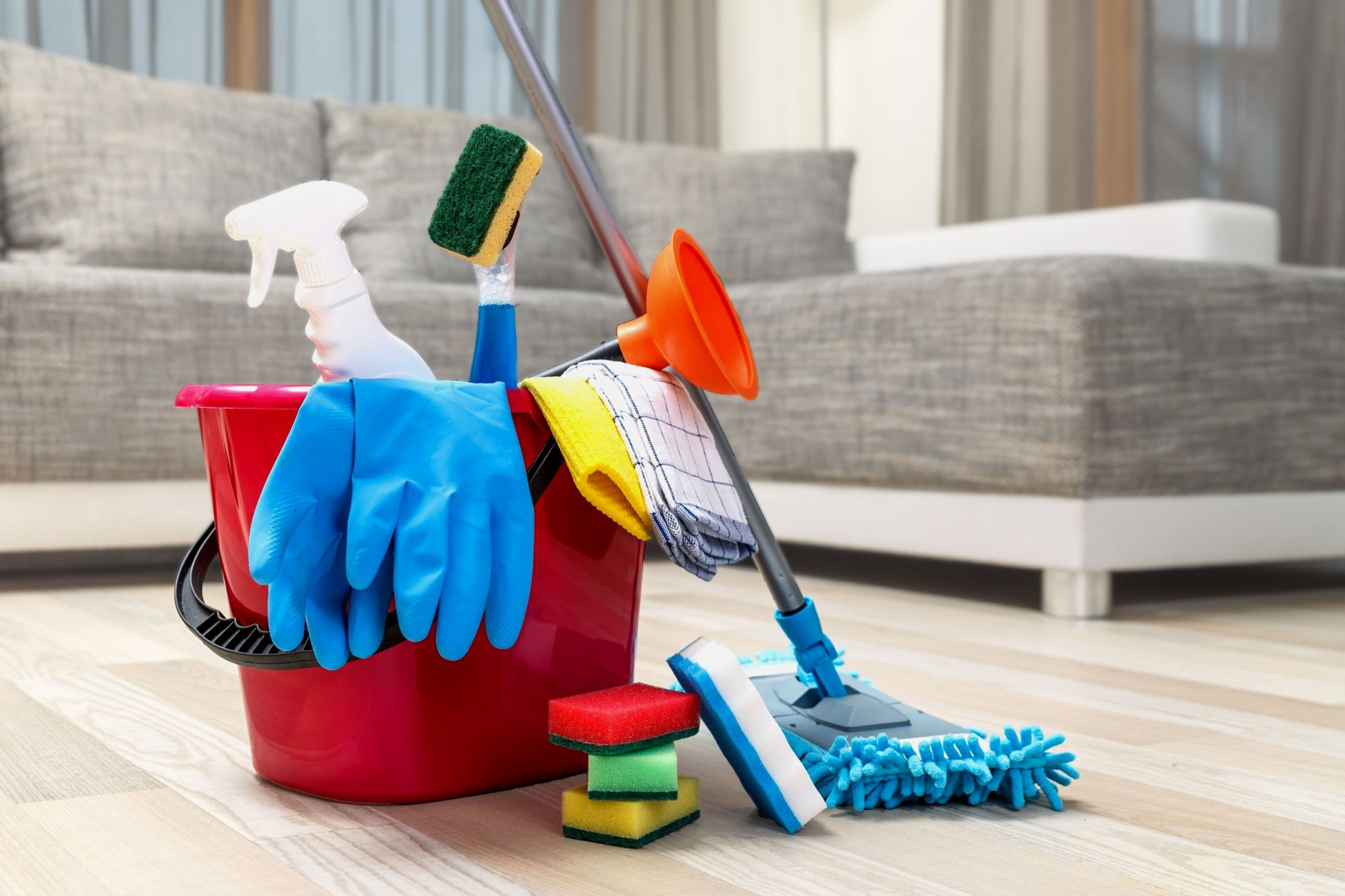 18.30 -- Публикуем пост о музыкальном событии.
18.55 -- Готовим зал к следующему событию, проветриваем, убираем стулья.
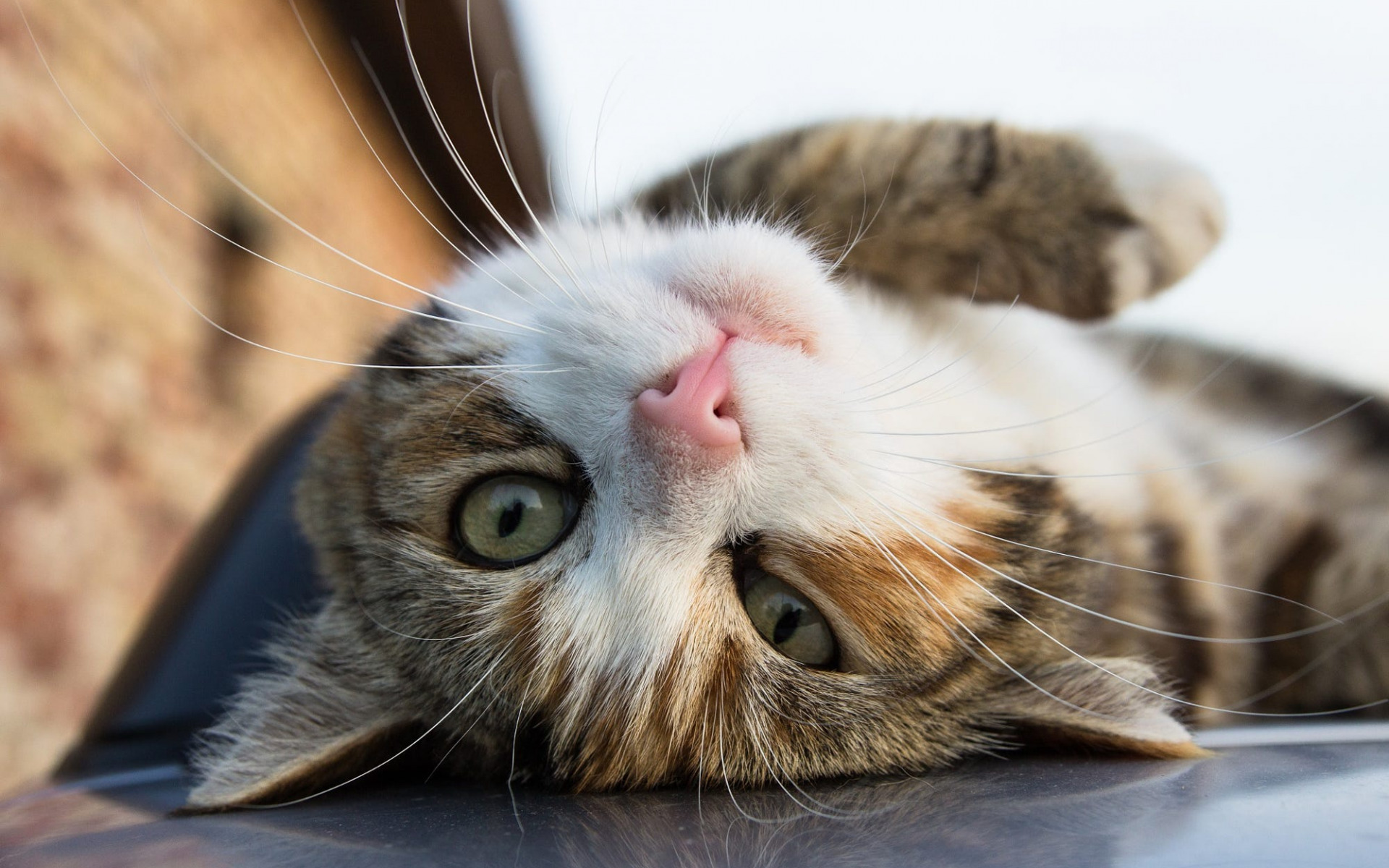 19.00 -- Моя смена на сегодня закончелась. Всем спасибо за хороший день.
Перспективы развития.
Информационные партнёры мини-курса:
Телеграм-канал “Цифровой библиотекарь и не только”.
Профессиональный информационно-методический журнал “Школьная библиотека”.
Телеграм-канал Журнал “Современная библиотека”.
Список используемой литературы

Легко и в радость. Как выжить новичку в первые месяцы работы -- Виталий Евгеньевич Андриенко
Эффективная библиотека. Как обустроить библиотеку и сделать её нужной людям -- Ирина Михнова, Антон Пурник
Искусство речи -- Анна Петрова
Фотостоки:

pixabay.com
freeimages.com
stockvault.net
pexels.com
unsplash.com
Редакторы:

Редактор, в котором есть всё, -- Figma
Редактор с планировщиком публикаций Flyvi
Сервис для создания видеороликов и изображений Supa
Автоматически соблюдающий фирменный стиль Visme
Онлайн-фоторедактор Fotor
Способный анимировать любой дизайн Pixlr X
Конструктор, в котором можно редактировать PDF, -- Desygner
Простой редактор для публикаций во «ВКонтакте» Эй, тизер!
Конструктор документов Wilda
Онлайн-доски:

Miro
Ziteboard
sBoard
Fresco
Mural
ВАШИ ВОПРОСЫ
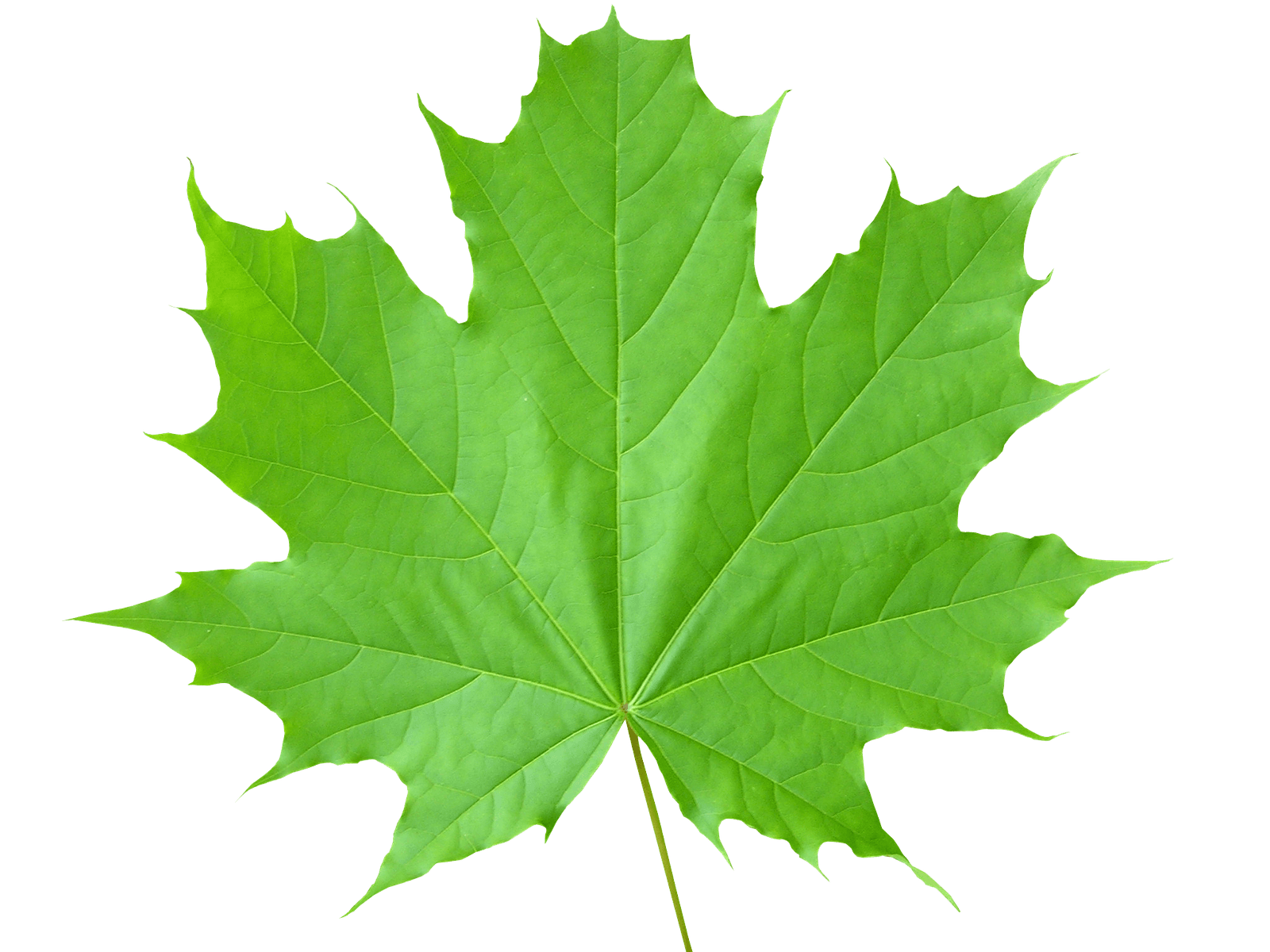 Всем спасибо, я вас обнимаю!
Моя почта для связи: d.v.dvoretsky@inbox.ru
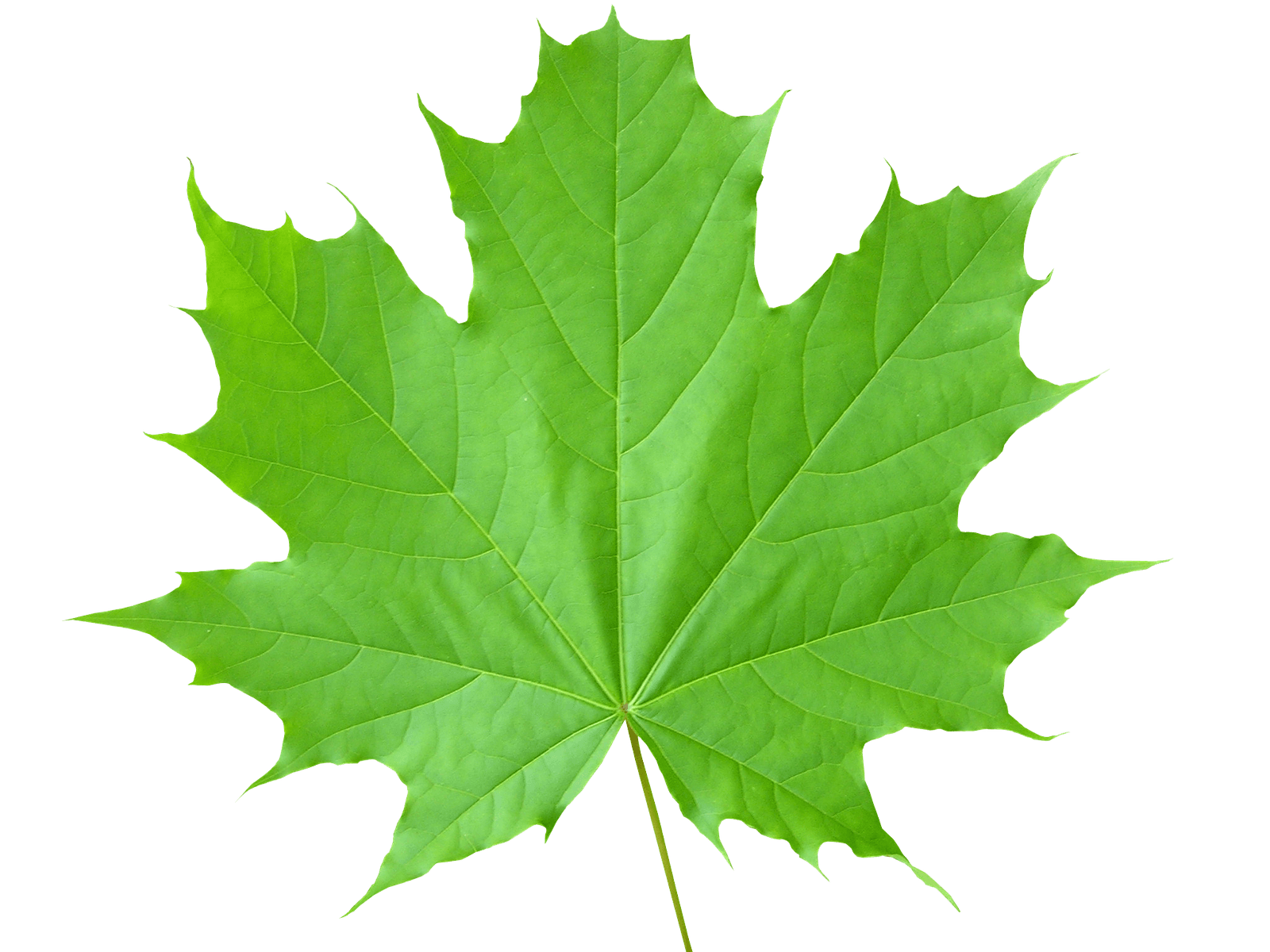 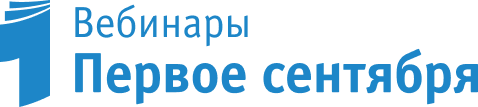 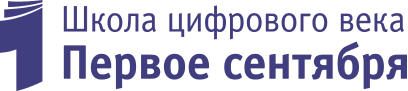 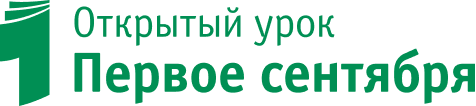 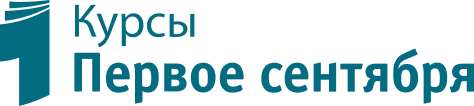 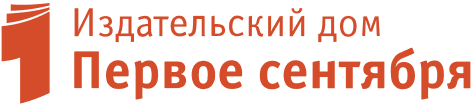 Наши 
социальные сети
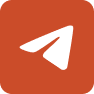 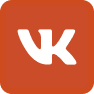 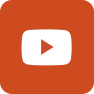 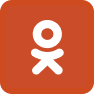